Ивановский государственный химико-технологический университет
Кафедра органической химии
Синтез и физико-химические свойства
арилоксипроизводных фталоцианина
и их металлокомплексов с Mg (II) и Cu (II)
Кострова Е. А., Малясова А. С.
Иваново, 2022
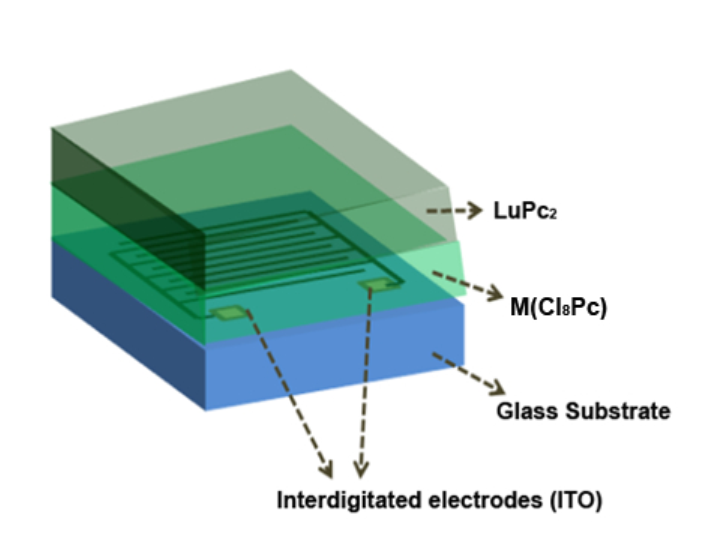 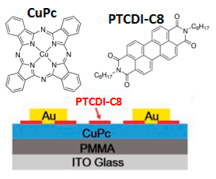 S. Ouedraogo et al. ACS Sens., 2020, 5, 1849; DOI: 10.1021/acssensors.0c00877
A. Kumar, R. Meunier-Prest, M. Bouvet, Sensors, 2020, 20, 4700; DOI: 10.3390/s20174700
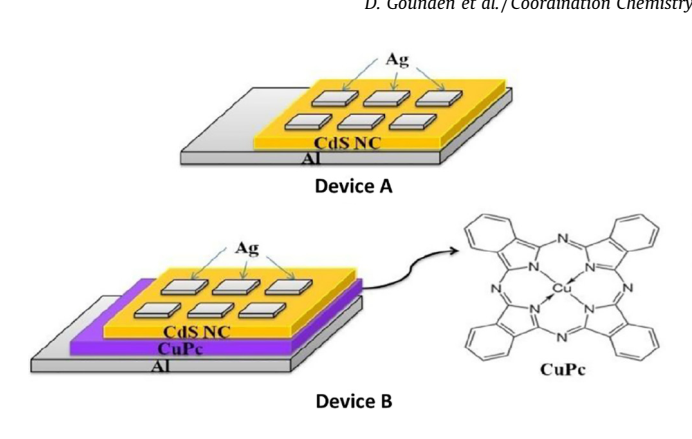 D. Gounden et al Coord. Chem. Rev., 2020, 420, 213359; DOI: 10.1016/j.ccr.2020.213359
2
Синтез 3,4-дицианофенил-3,5-ди-трет-бутилбензоата
Методика
4-гидроксифталонитрил
3,4-дицианофенил-3,5-ди-трет-бутилбензоат
Выход 70 %

Тпл. 149-151 °С.
ИК спектр (KBr), ν, см–1: 2960; 2870 с-ср (CH3), 2240 ср (C≡N), 1740 с (C=O), 1600; 1480 ср (С=СAr), 1220 с (C―O).
Спектр ЯМР 1Н (CDCl3), δ, м. д.: 8.03 (д, 2H, Н (15,16), J4=1.84 Гц), 7.91 (д, 1H, Н (4), J3=8.61 Гц), 7.79 (т, 1H, Н (19), J4=1.83 Гц), 7.77 (д, 1H, Н (3), J4=2.21 Гц), 7.68 (дд, 1H, Н (2), J3=8.68 Hz, J4=2.26 Гц), 1,47 (с, 18H t-Bu)
3
Спектр ЯМР 1Н 3,4-дицианофенил-3,5-ди-трет-бутилбензоата
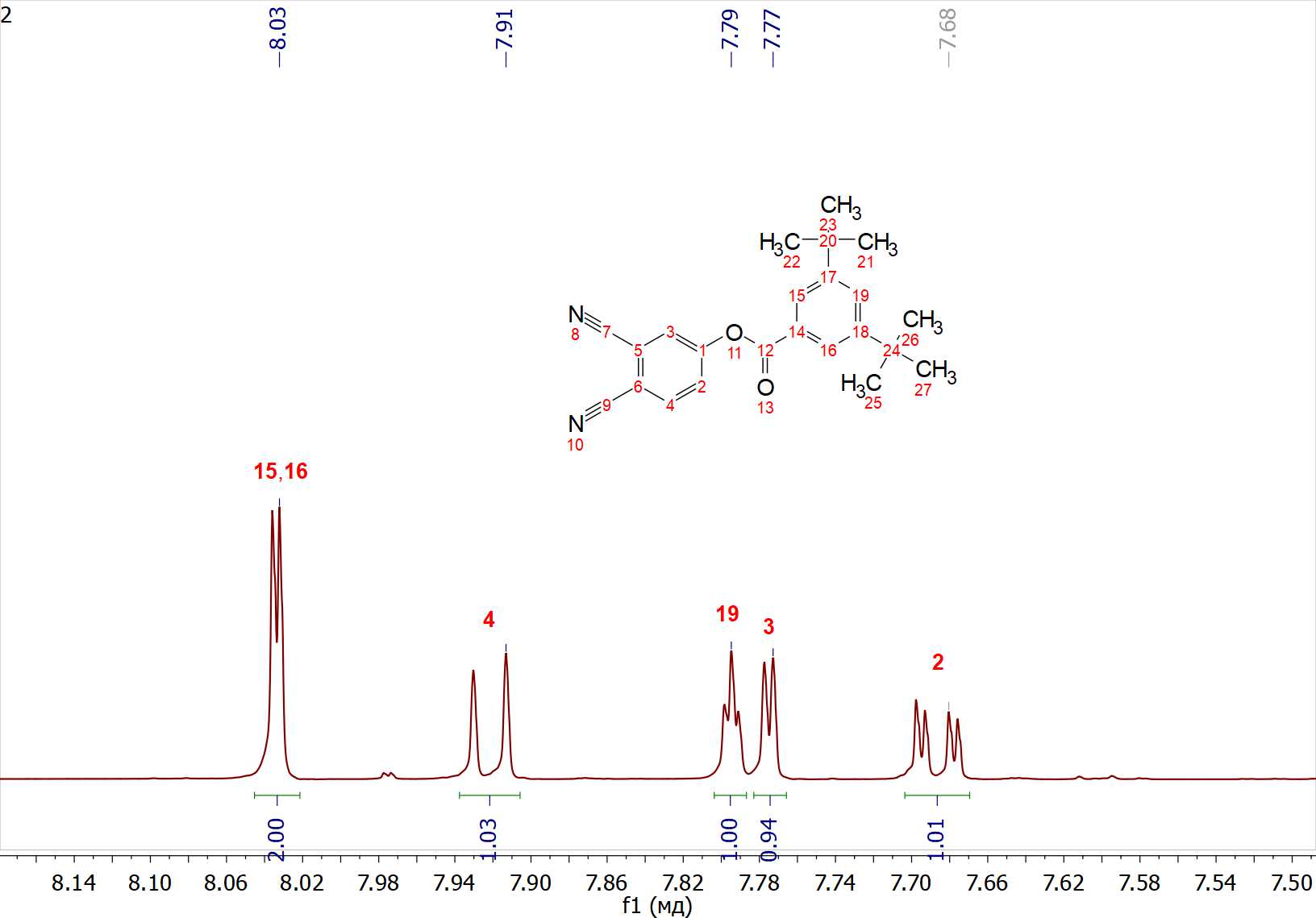 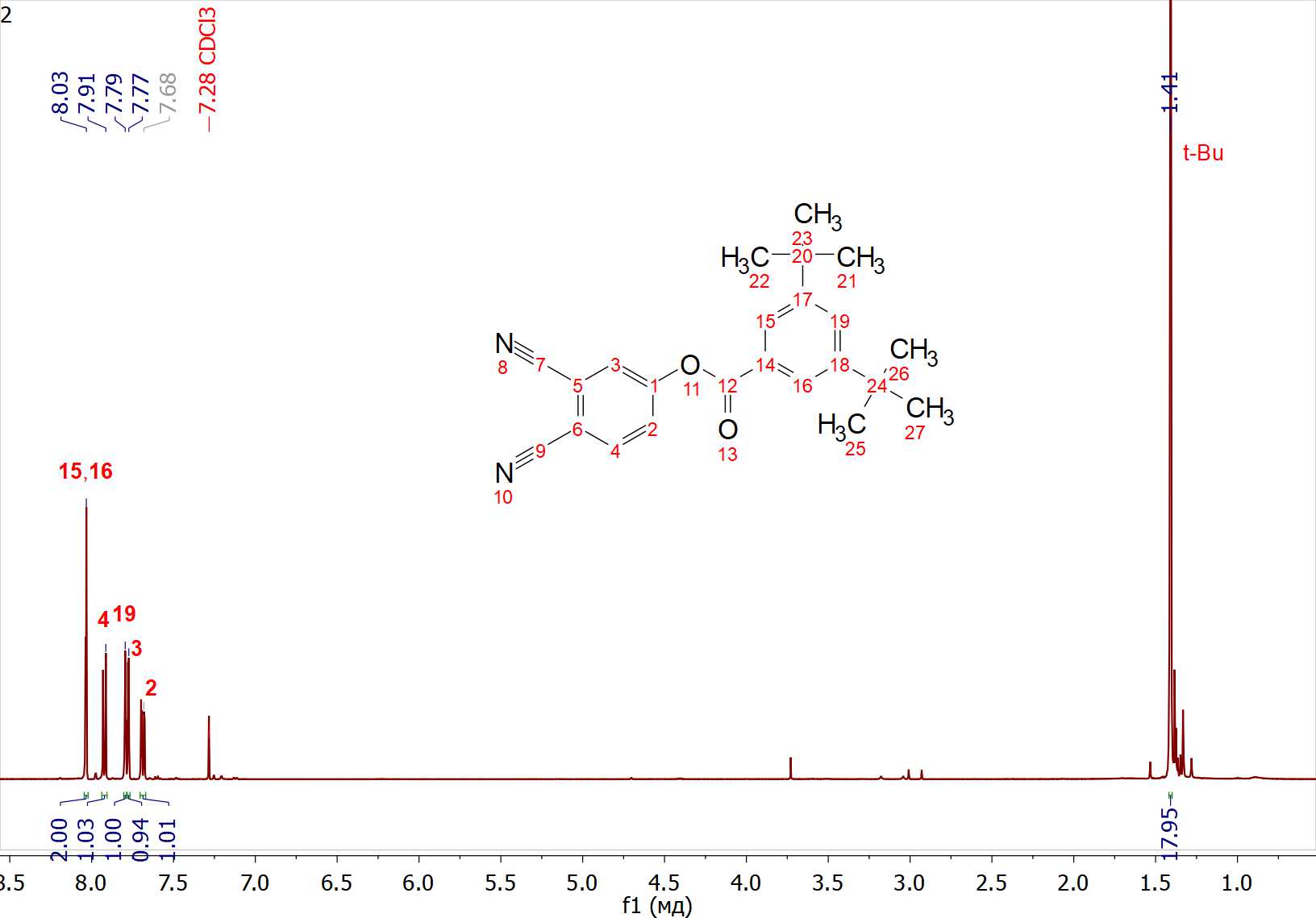 4
Спектр ЯМР 13C 3,4-дицианофенил-3,5-ди-трет-бутилбензоата
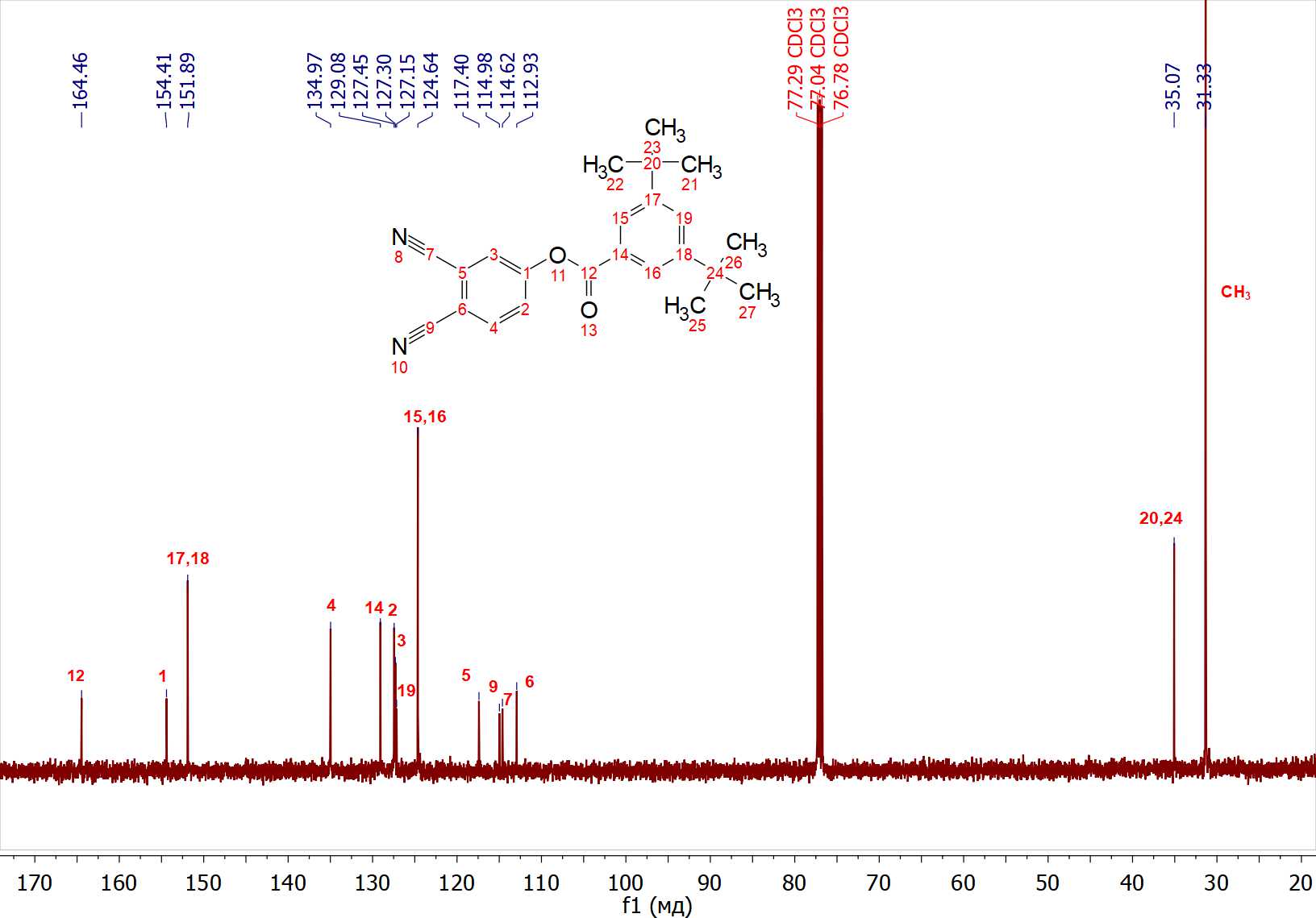 5
Экспериментальные (exp), теоретические (predict MNOVA), и расчетные (B3LYP 6311d,p) химические сдвиги ЯМР 13С для 3,4-дицианофенил-3,5-ди-трет-бутилбензоата
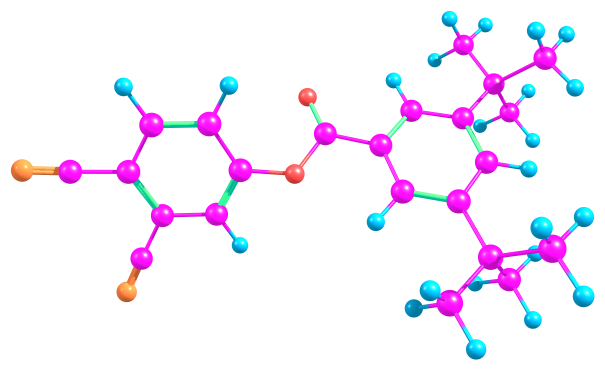 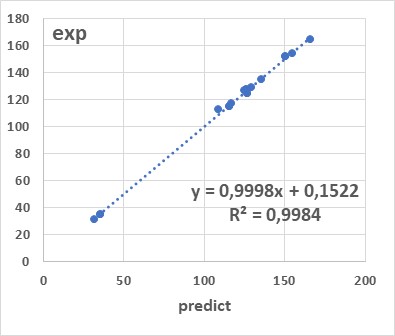 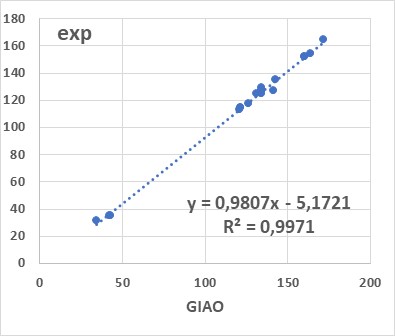 Корреляция теоретических и экспериментальных спектров 13С для нитрила 1
6
Синтез тетра-4-(3,5-ди-трет-бутилоксибензоил)фталоцианинат Cu (II)
Методика
3,4-дицианофенил-3,5-ди-трет-бутилбензоат
Выход 20 %.

ИК спектр, ν, см–1: 2960 ср., 2925 с. (-СН3), 1736 (-С=О), 1464 (-С=С-), 1223 о.с. (-С-О-С), 1099 с., 674 с.(=С-Н).
ЭСП, λmax (lg ε), хлороформ, нм: 673 (4,33).
Масс-спектр, m/z: 1505,9 [M + H]+. 
Спектр ЯМР 1Н (CDCl3), δ, м. д.: 8.03 (д, 2H, Н (15,16), J4=1.84 Гц), 7.91 (д, 1H, Н (4), J3=8.61 Гц), 7.79 (т, 1H, Н (19), J4=1.83 Гц), 7.77 (д, 1H, Н (3), J4=2.21 Гц), 7.68 (дд, 1H, Н (2), J3=8.68 Hz, J4=2.26 Гц), 1,47 (с, 18H t-Bu)
Найдено (%): С, 72.03; H, 6.54; N, 7.30. С92H96CuN8O8. Вычислено (%): С, 73.40; H, 6.43; N, 7.44
7
Масс-спектр m/z (MALDI-TOF) (%) тетра-4-(3,5-ди-трет-бутилоксибензоил)фталоцианината меди
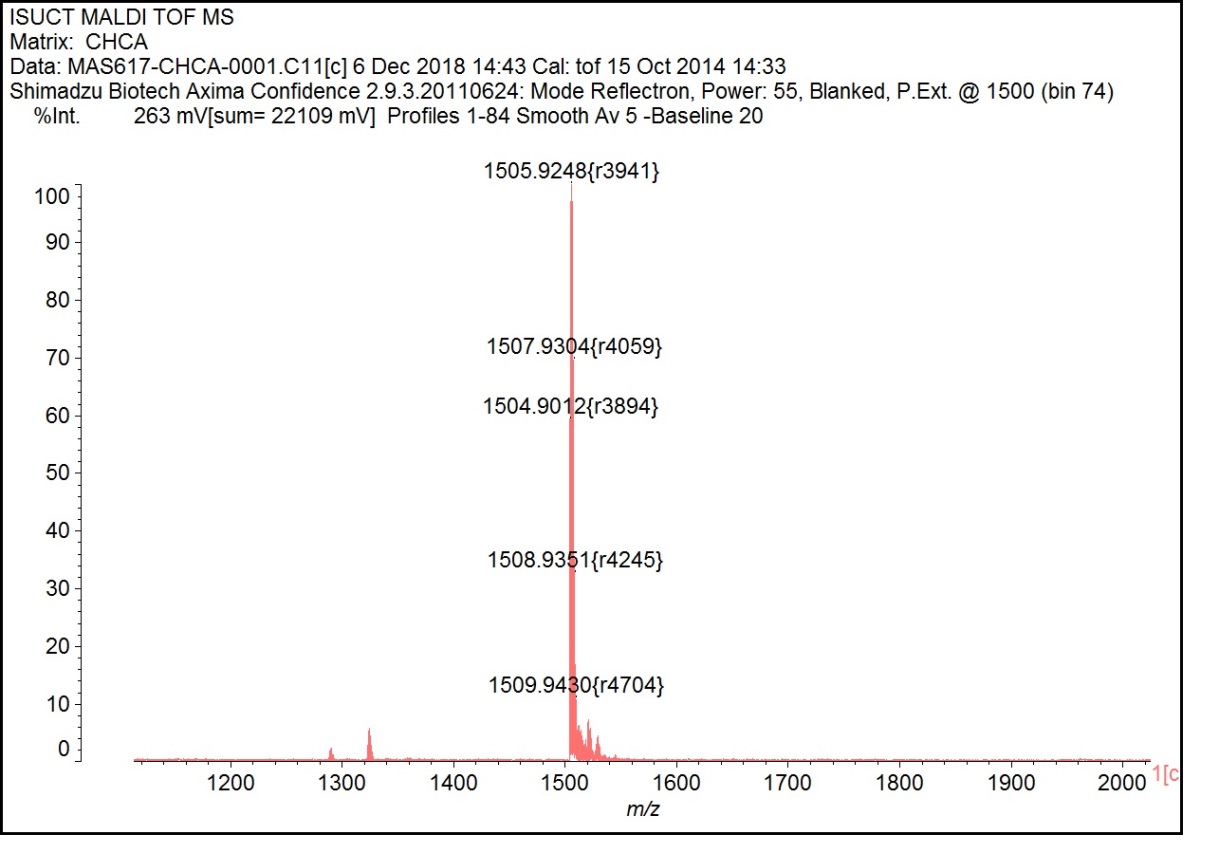 8
Расчет концентрационной константы кислотно-основного взаимодействия
Внутрициклический
Мезо-атомы
pKi = lgIi – n lgCCF3CO2H
 
Ii = Ci/Ci-1 – отношение концентраций i-той и (i-1)-ой кислотных форм, находящихся в равновесии (индикаторное отношение);
n – число донорных центров фталоцианина, принимающих участие в кислотно-основном взаимодействии на данной стадии
9
Тетра-4-(3,5-ди-трет-бутилоксибензоил)фталоцианинат меди (II) CuPc в среде CH2Cl2-CF3CO2H (CCF3CO2H = 0,005  0,05 моль/л)
Тетра(4-трет-бутил)фталоцианинат меди (II) CuPc(t-Bu)4 в среде CH2Cl2-CF3CO2H (CCF3CO2H = 0,01  0,081 моль/л)
Тетра(4-трет-бутил)фталоцианинат H2Pc в среде CH2Cl2-CF3CO2H (CCF3CO2H = 0,02  0,35 моль/л)
10
tgα =1,76
Аксиальная координация протона с карбонильным атомом кислорода заместителя
11
Расчет эффективной константы скорости фотодеструкции (kэф)
dCPc/dt = k*эф · СPc
Первый порядок по изученным комплексам подтверждается прямолинейнымхарактером зависимостей lg(C0MgAP/CMgAP) = f(τ)
C0 и С – начальная и текущая концентрации комплекса MPс;
τ - время реакции
12
Изменение ЭСП окта-4,5-[4-(1-метил-1-фенилэтил)фенокси]фталоцианината меди в бензоле под действием УФ-излучения
Изменение ЭСП тетра-4-(3,5-ди-трет-бутилоксибензоил)фталоцианината меди (II) CuPc  в бензоле под действием УФ-излучения
Изменение ЭСП тетра(4-трет-бутил)фталоцианина меди (II) CuPc(t-Bu)4в бензоле под действием УФ-излучения
Изменение ЭСП тетра(4-трет-бутил)фталоцианина H2Pc в бензоле под действием УФ-излучения
13
Изменение ЭСП окта-4,5-[4-(1-метил-1-фенилэтил)фенокси]фталоцианината магния
в бензоле под действием УФ-излучения
Снятие протонирования путем добавления пиридина к комплексу с Mg(II)
14
0,74±0,4
1,05±0,1
УВЕЛИЧЕНИЕ УСТОЙЧИВОСТИ
1,18±0,5
k*эф ·103 c-1
15
Процесс фотодеструкции - реакция фталоцианина с 1О2
16
Спасибо за внимание!